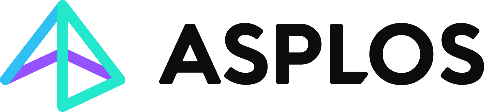 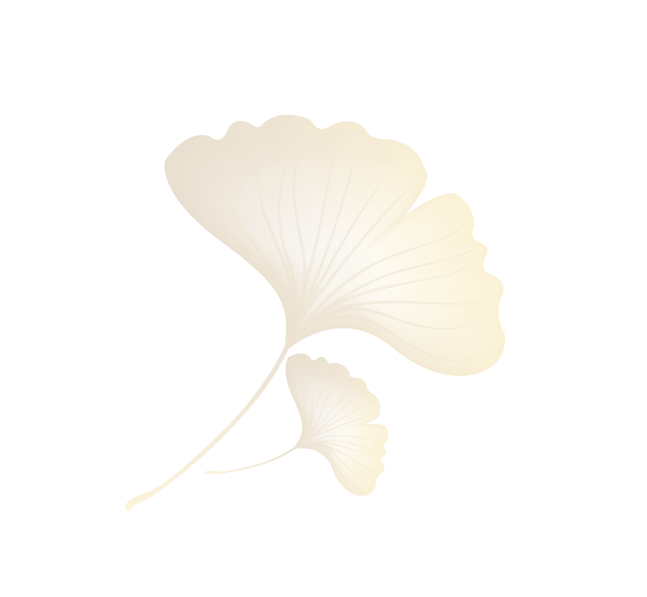 ASPLOS 2025
2025/7/14
Rotterdam, The Netherlands
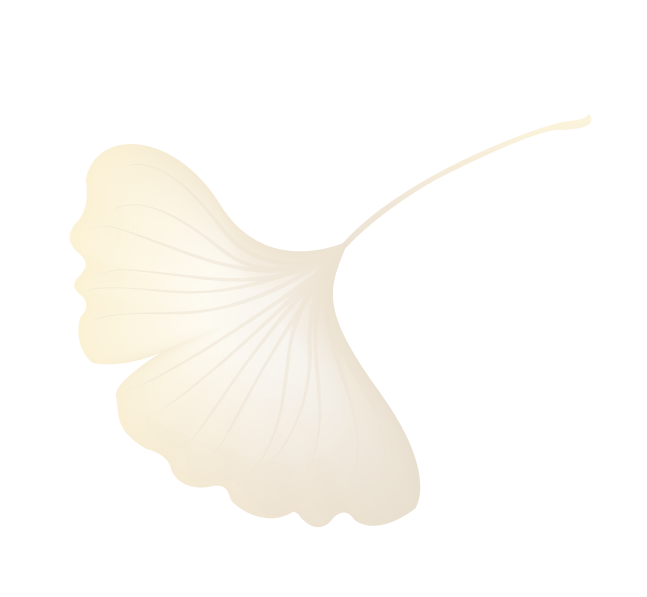 Using Analytical Performance/Power Model and Fine-Grained DVFS to Enhance AI Accelerator Energy Efficiency
Zibo Wang1, Yijia Zhang2, Fuchun Wei3, Bingqiang Wang2, Yanlin Liu3, Zhiheng Hu3, Jingyi Zhang3, 
Xiaoxin Xu3, Jian He3, Xiaoliang Wang1, Wanchun Dou1, Guihai Chen1, Chen Tian1

1Nanjing University     2Peng Cheng Laboratory     3Huawei
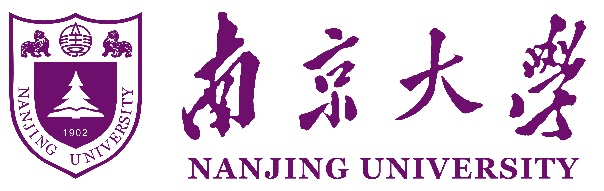 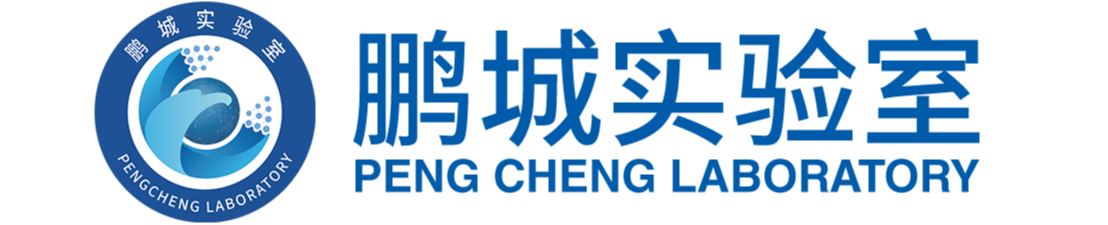 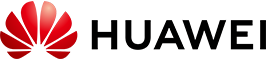 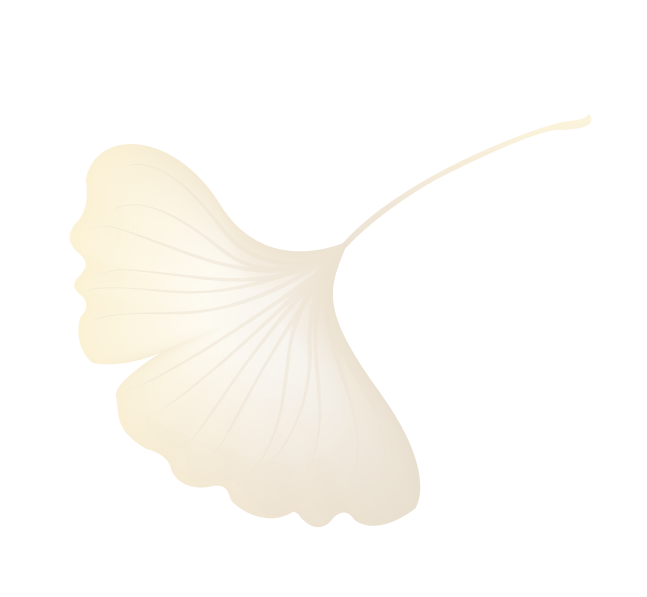 Introduction
Overview
Performance Model
Power Model
Strategy Generation
Evaluation
Conclusion
Outline
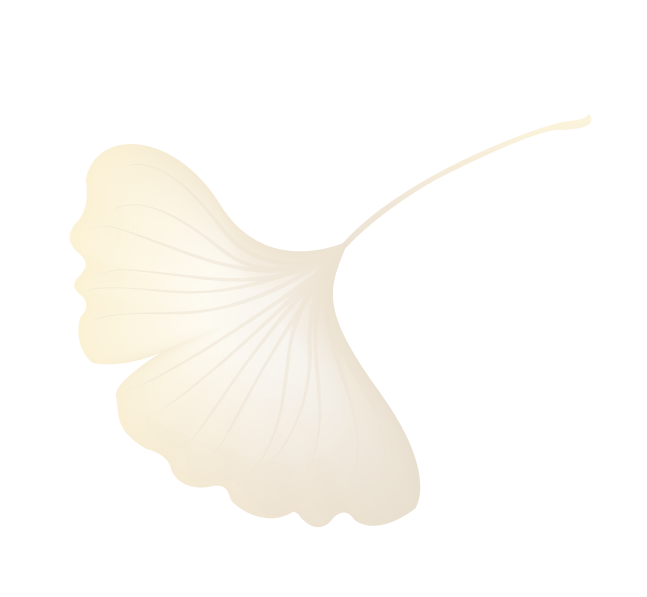 Introduction
Overview
Performance Model
Power Model
Strategy Generation
Evaluation
Conclusion
Outline
Introduction
Thermal Design Power(TDP) of AI Accelerators increases quickly.
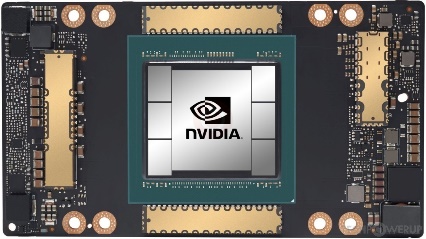 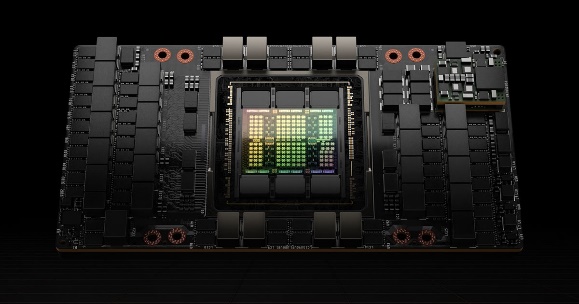 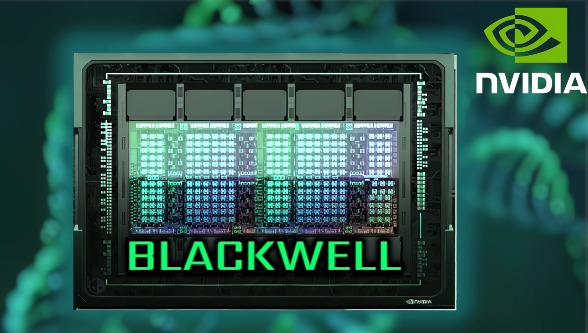 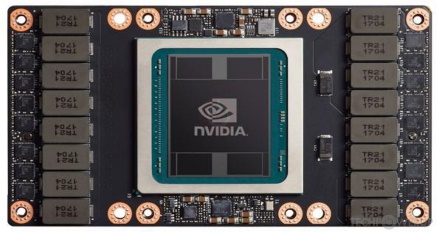 V100
300 W
A100
400 W
B100
~1000 W
H100
700 W
Reducing energy consumption is necessary!
Power usage of AI systems worldwide incurring high costs.
“Nvidia Sells over 1,500,000 H100 GPUs in 2024” from recent news
---equivalent to $1,200 million energy cost per year (if running at peak power)
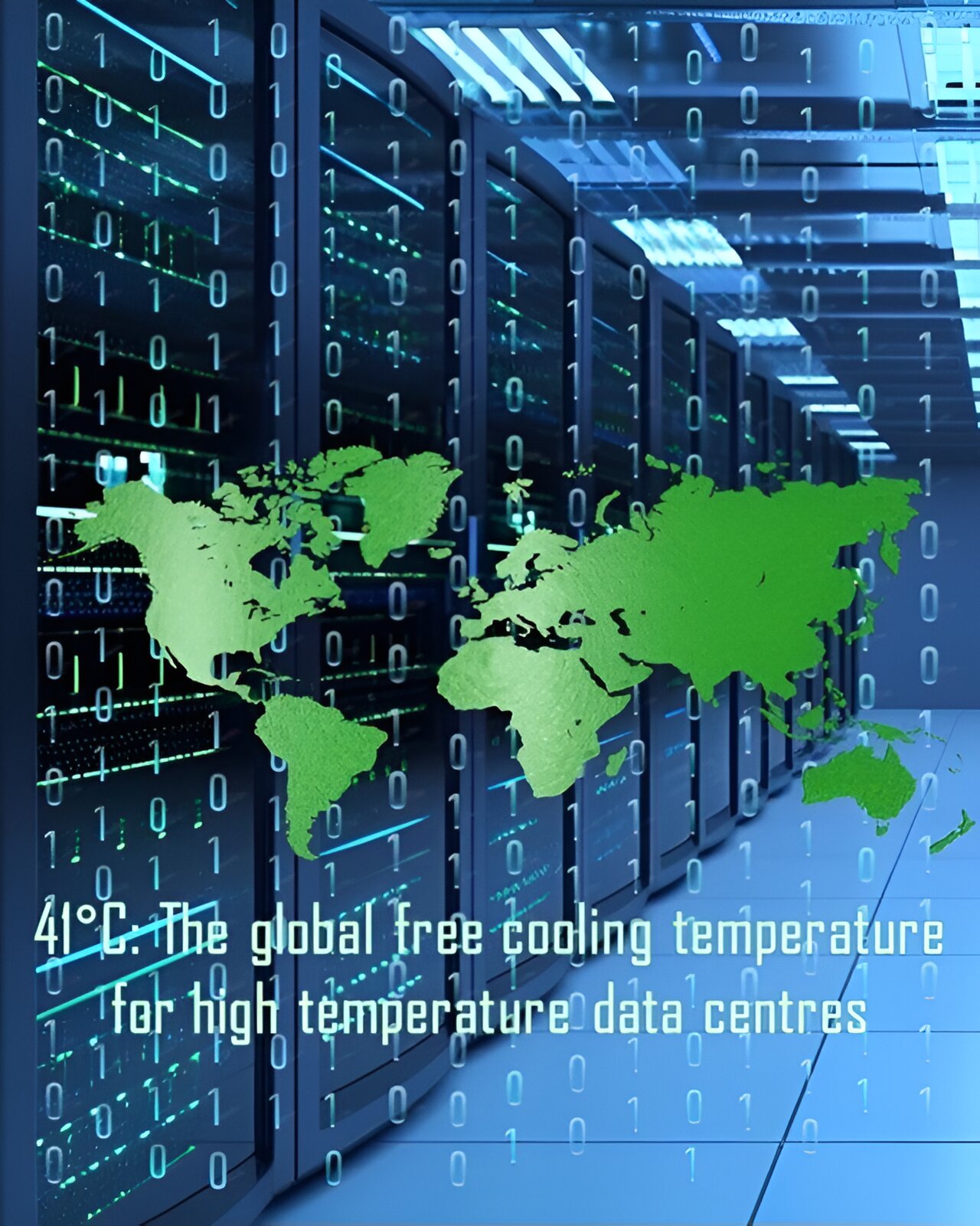 4
Introduction
Dynamic Voltage and Frequency Scaling (DVFS) is a main power control mechanism.
V↓ f↓ → Power↓ → Performance↓
V↑ f↑ → Power↑ → Performance↑
DVFS-based energy optimization for AI accelerators has been explored in many studies
Limitation: Previous works apply DVFS at course granularity due to long DVFS latency(~15ms).
Opportunity: 
Performance impacts of DVFS vary across operators (Compute-bound👎🏻 Memory-bound👍🏻) 
Ascend NPU allows frequency adjustments for individual or multiple operators(~1ms).
Challenge: To set a frequency for every operator, search space is very large(>10k).
Our Goal:
To improve energy efficiency while keeping performance bounded!
5
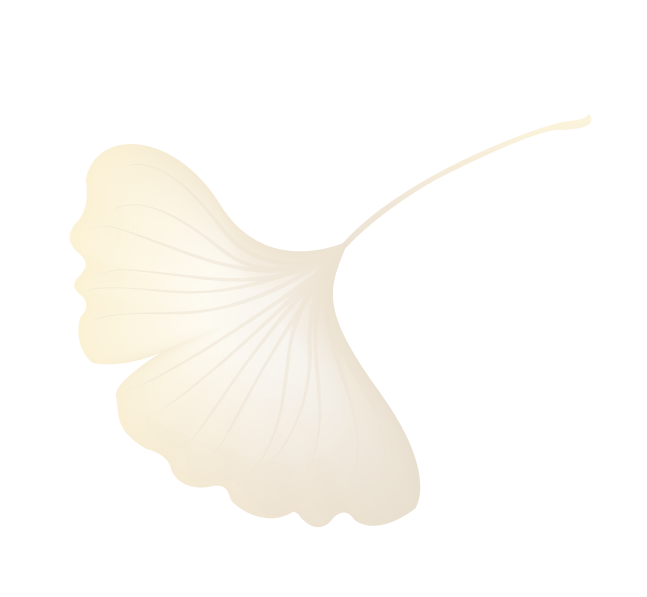 Introduction
Overview
Performance Model
Power Model
Strategy Generation
Evaluation
Conclusion
Outline
Overview
Performance Model: Operator cycle consumption follows a piecewise linear, convex function with AICore frequency.
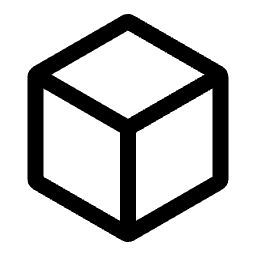 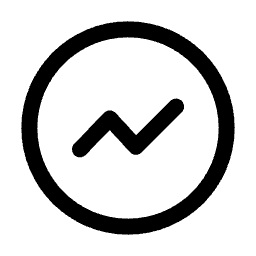 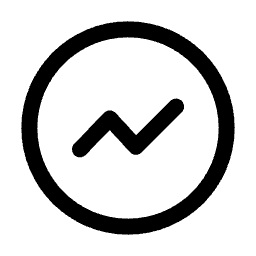 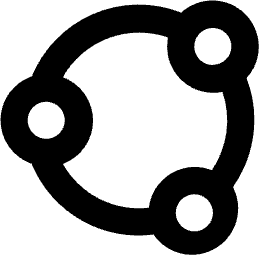 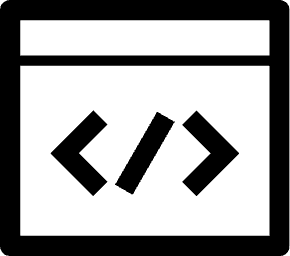 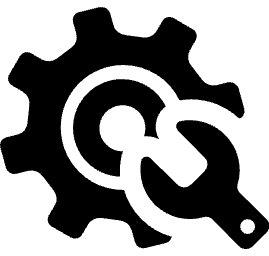 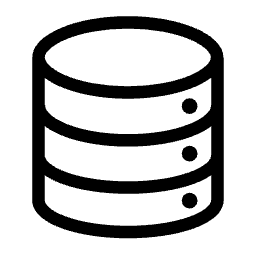 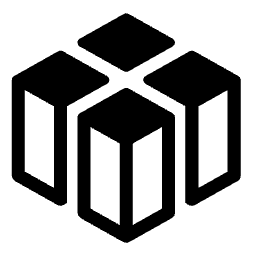 Perf. Model Construction
Estimated
Exec. Time
Generate
DVFS strategy
Estimated Energy
DVFS strategy
Execute
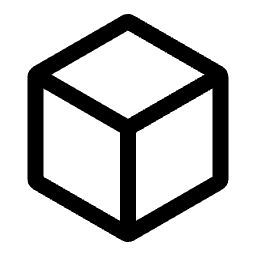 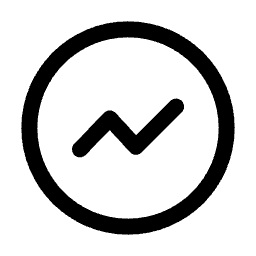 Workload
Profiling Data
Power Model Construction
Estimated Power
7
Overview
Performance Model: Operator cycle consumption follows a piecewise linear, convex function with AICore frequency.
Power Model: We incorporate the temperature factor often ignored by other works, improving the model's accuracy.
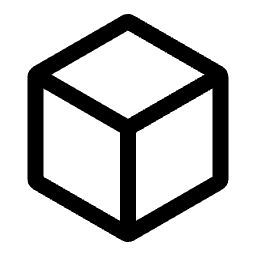 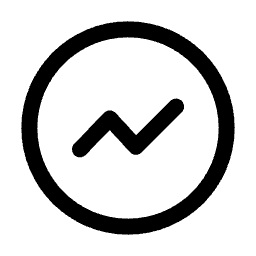 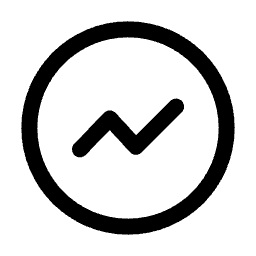 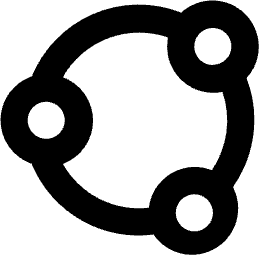 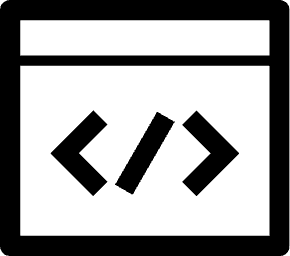 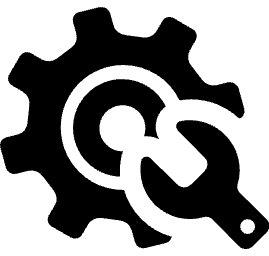 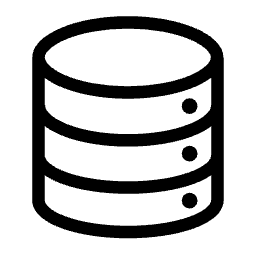 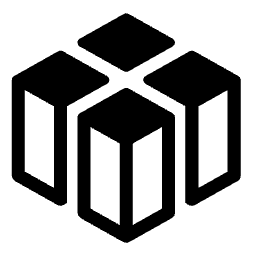 Perf. Model Construction
Estimated
Exec. Time
Generate
DVFS strategy
Estimated Energy
DVFS strategy
Execute
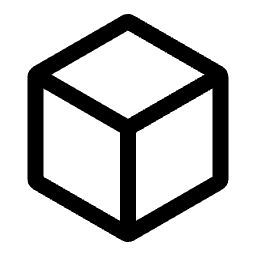 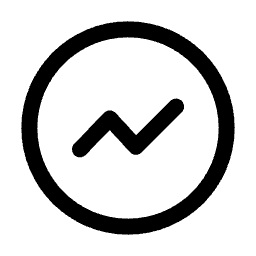 Workload
Profiling Data
Power Model Construction
Estimated Power
8
Overview
Performance Model: Operator cycle consumption follows a piecewise linear, convex function with AICore frequency.
Power Model: We incorporate the temperature factor often ignored by other works, improving the model's accuracy.
Fine-Grained Frequency Control: By integrating operator classification, preprocessing, and a genetic algorithm-based search, we effectively reduce the search space and accelerate strategy optimization.
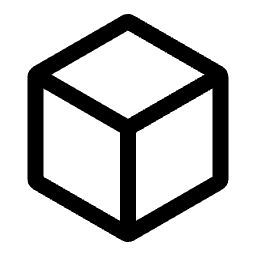 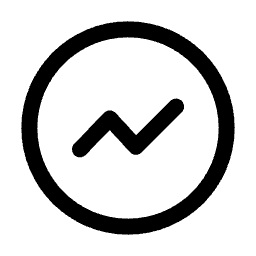 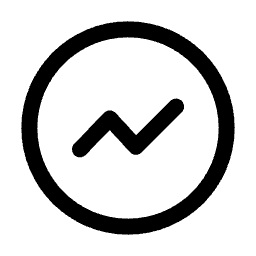 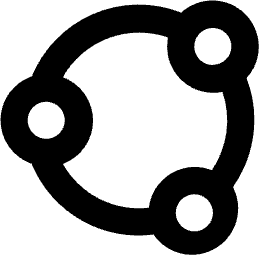 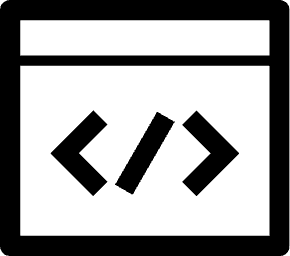 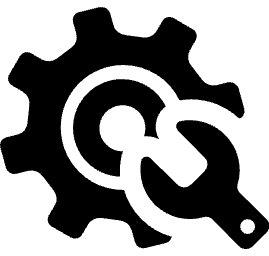 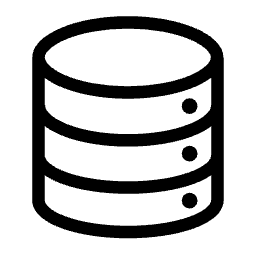 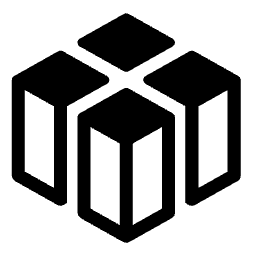 Perf. Model Construction
Estimated
Exec. Time
Generate
DVFS strategy
Estimated Energy
DVFS strategy
Execute
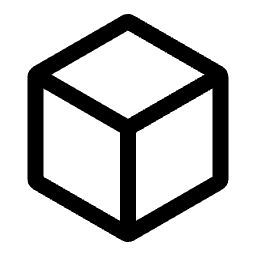 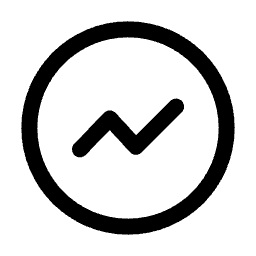 Workload
Profiling Data
Power Model Construction
Estimated Power
9
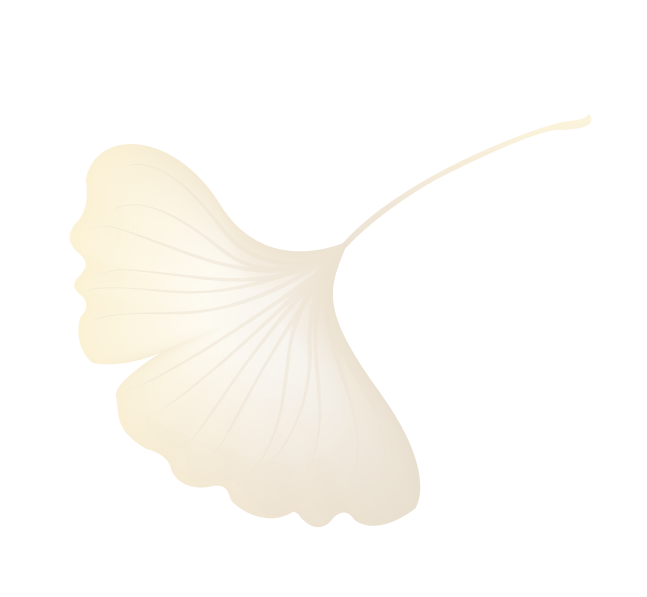 Introduction
Overview
Performance Model
Power Model
Strategy Generation
Evaluation
Conclusion
Outline
Performance Model
The memory hierarchy our performance model relys on:
An L1 cache in each AICore
A shared L2 cache and High Bandwidth Memory (HBM)
Operating on different frequency domain
AICore/SM
Compute Unit
Core Domain
L1Cache
L2Cache
Uncore Domain
HBM
11
Performance Model
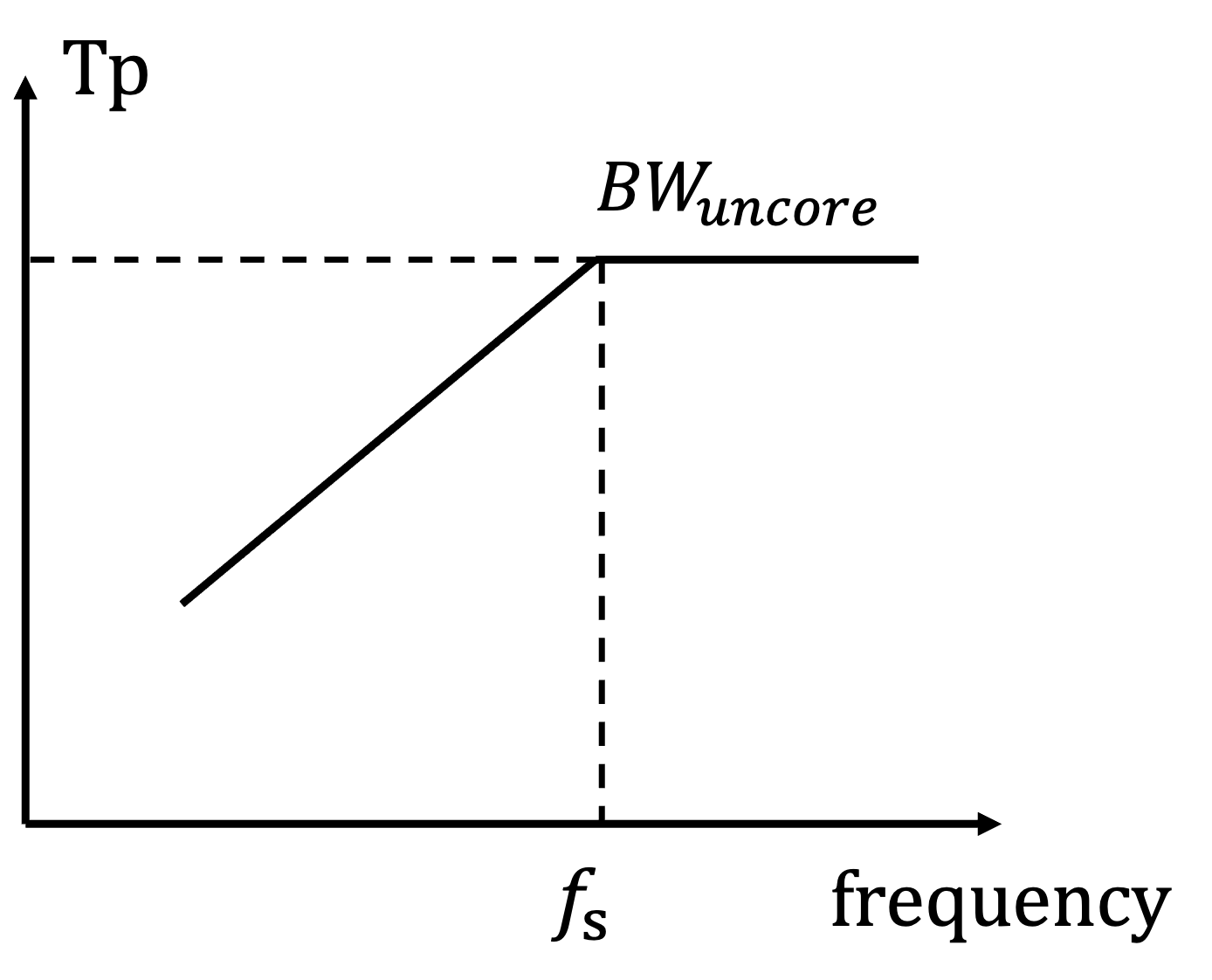 Load/Store Bandwidth Analysis.
Throughput (𝑇𝑝) of Ld/St is influenced by both the core frequency (𝑓) and the uncore bandwidth limitations:
Assuming 𝑀 is the Ld/St data transfer volume and 𝑇 is its execution time:
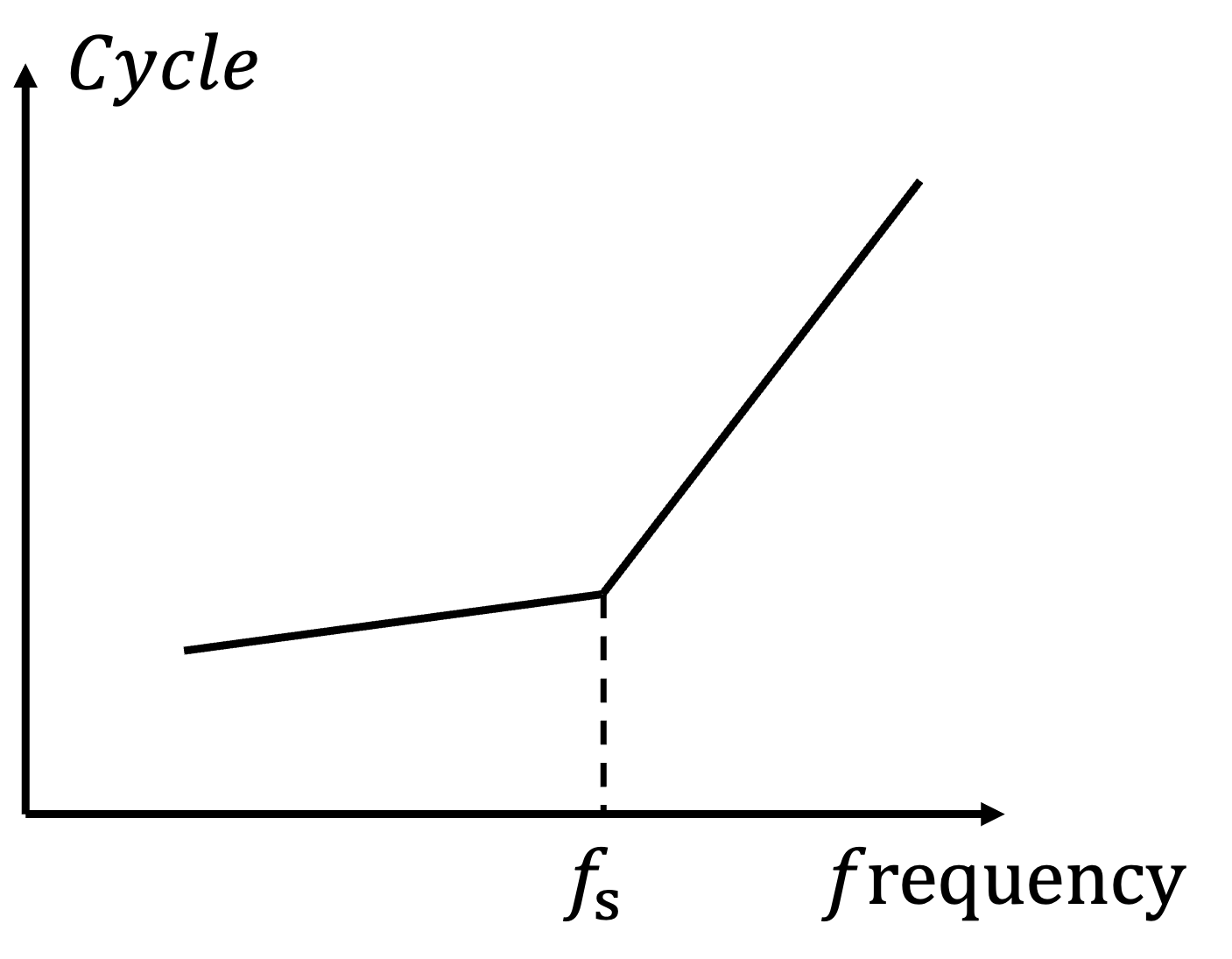 12
Performance Model
PingPong(Double Buffering)-Free and Independent Ld/St Scenarios.
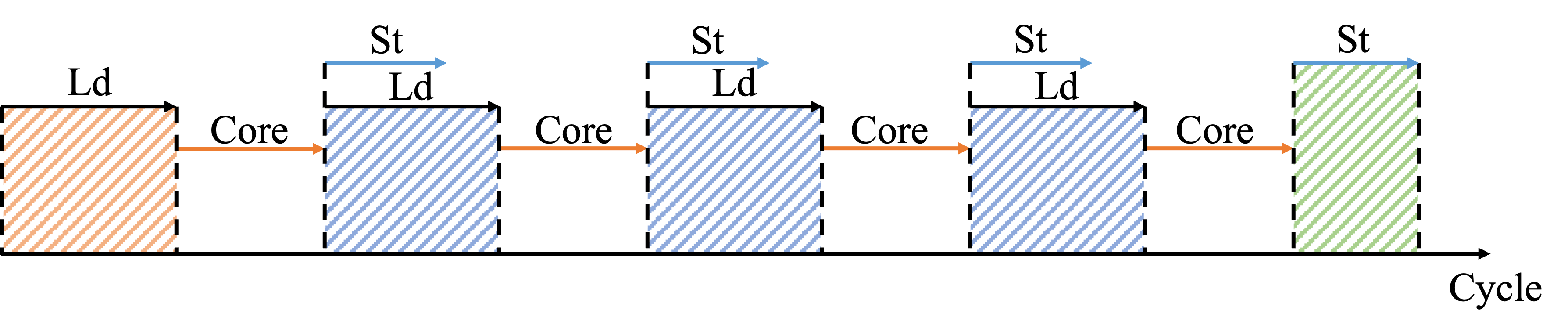 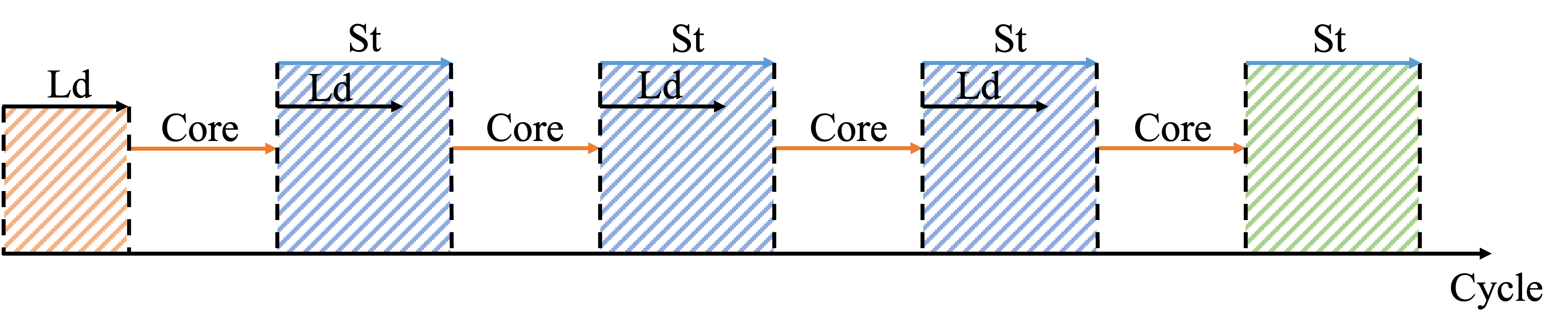 13
Performance Model
PingPong(Double Buffering)-Free and Independent Ld/St Scenarios.
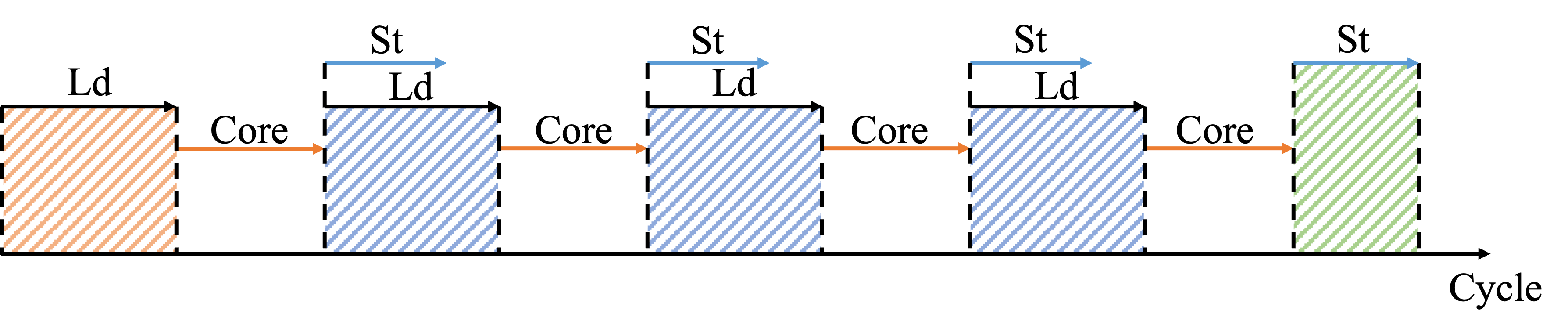 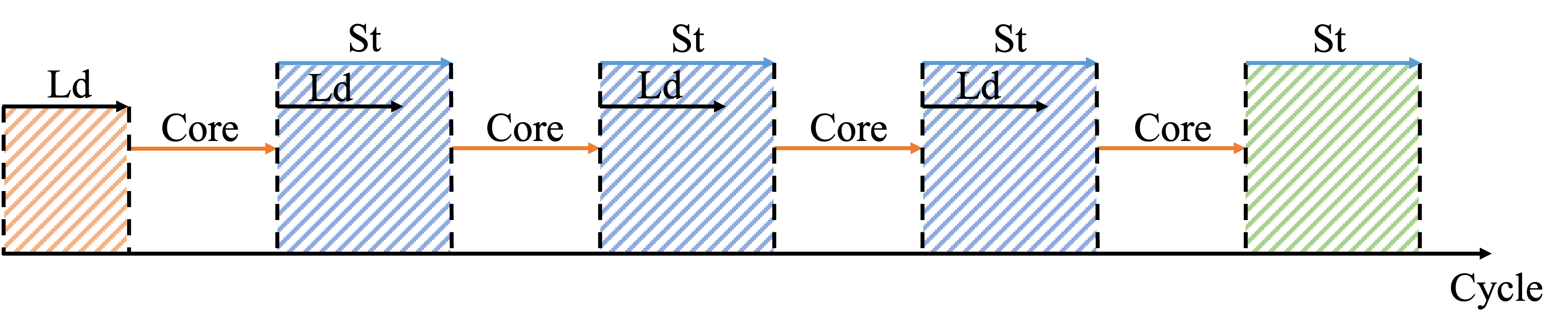 14
Performance Model
PingPong(Double Buffering)-Free and Independent Ld/St Scenarios.
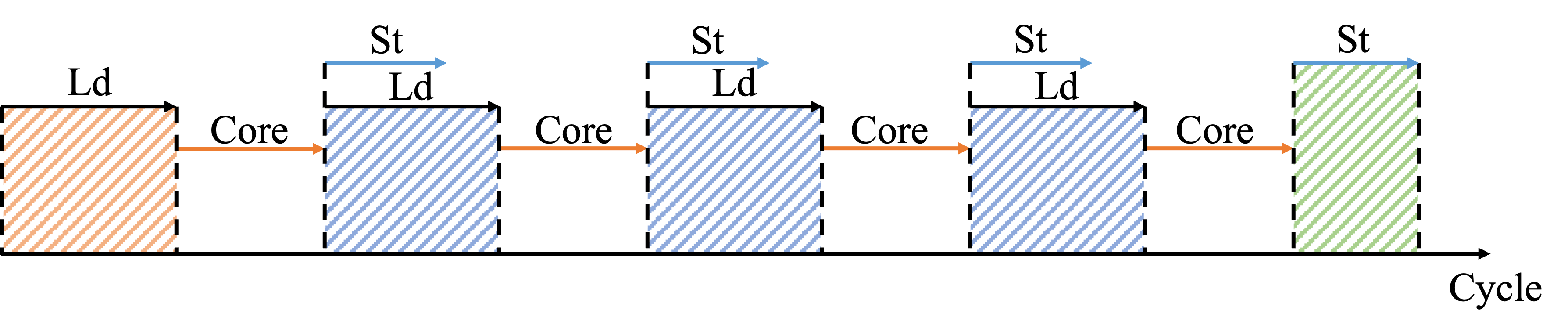 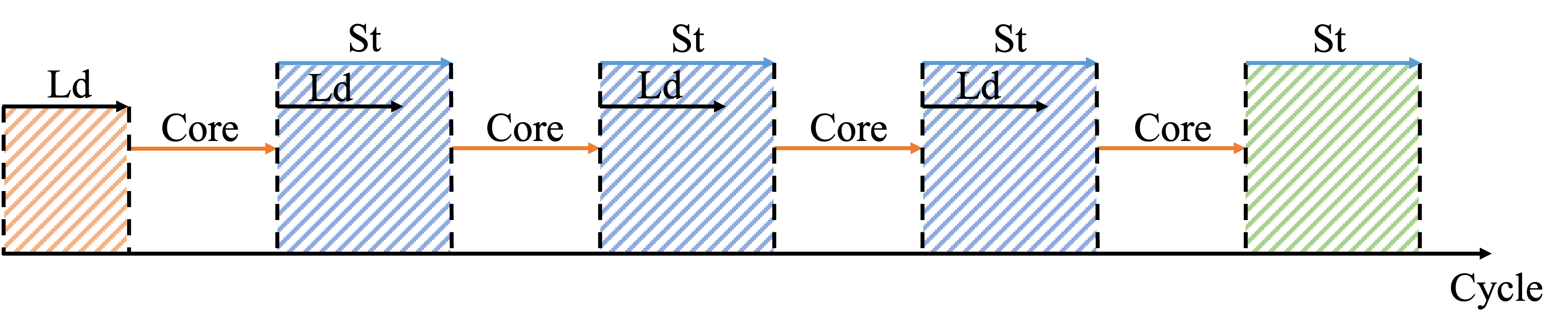 15
Performance Model
PingPong(Double Buffering)-Free and Independent Ld/St Scenarios.
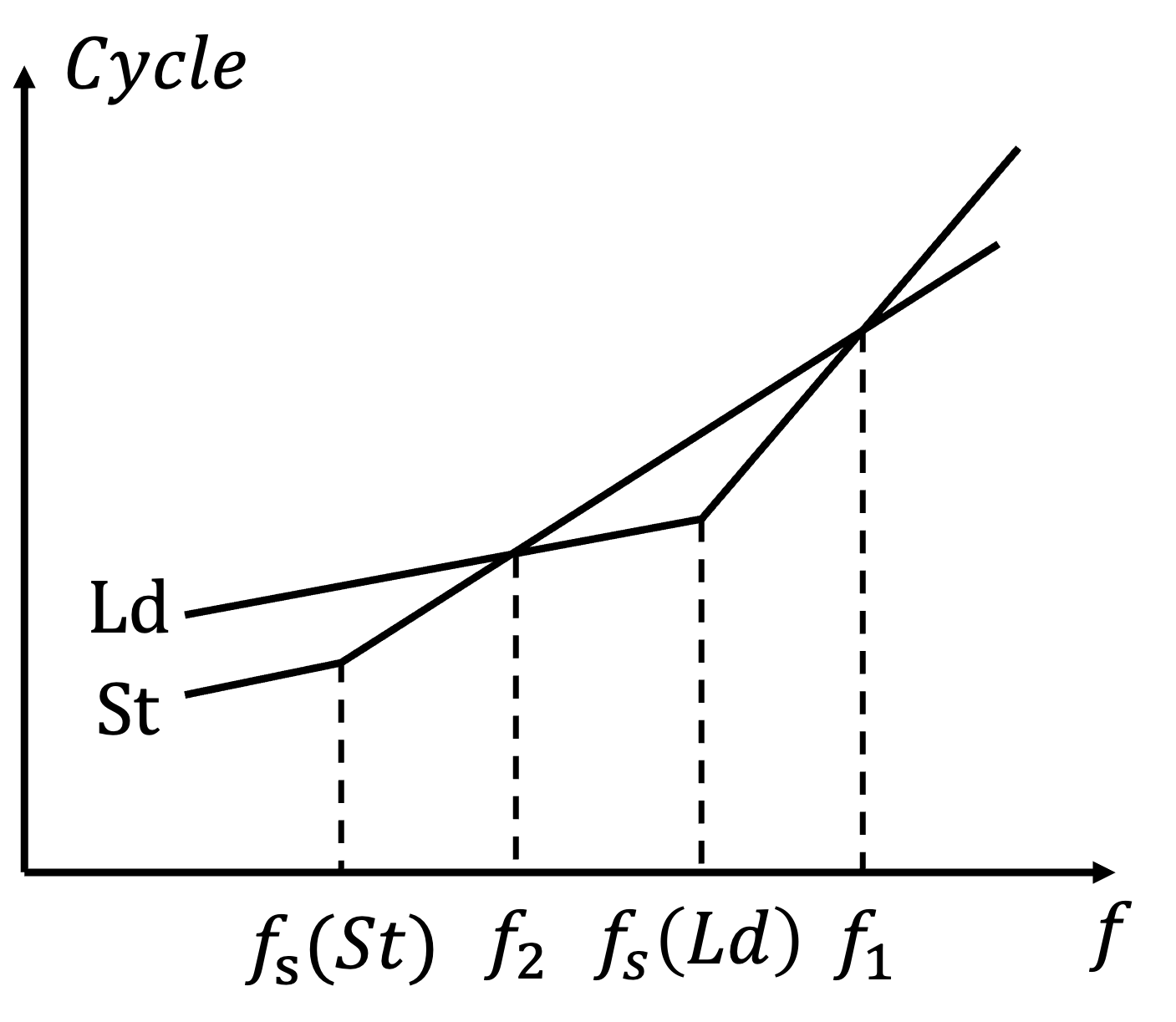 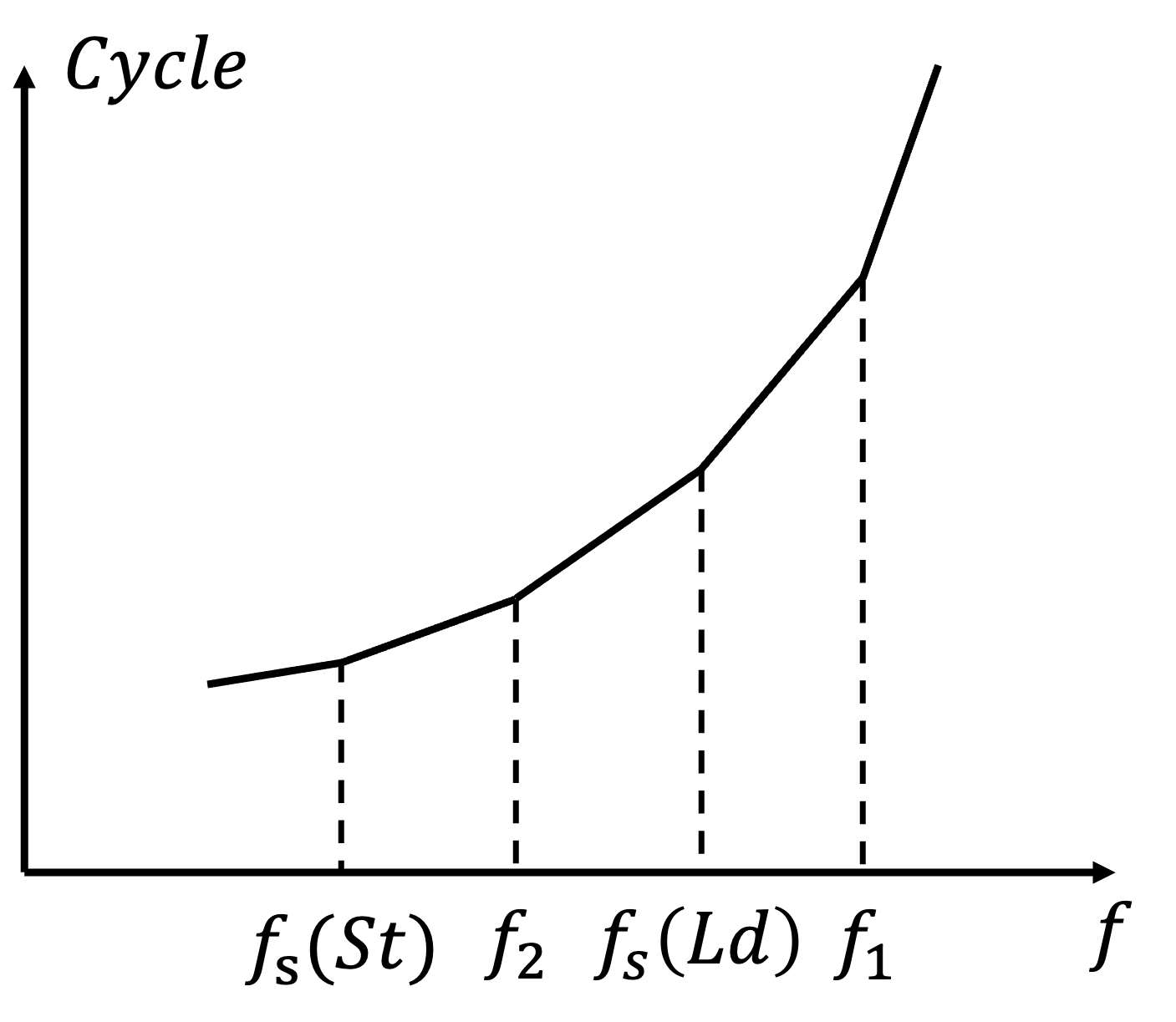 16
Summary of Performance Model
17
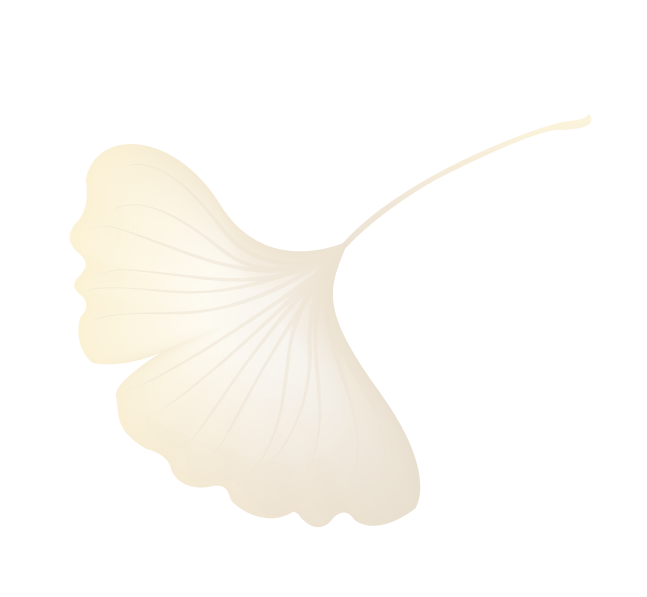 Introduction
Overview
Performance Model
Power Model
Strategy Generation
Evaluation
Conclusion
Outline
Power Model
19
Power Model
Experiments reveal a linear correlation between AICore temperature 𝑇 and SoC power



Finally, we construct the power model through offline and online computation.
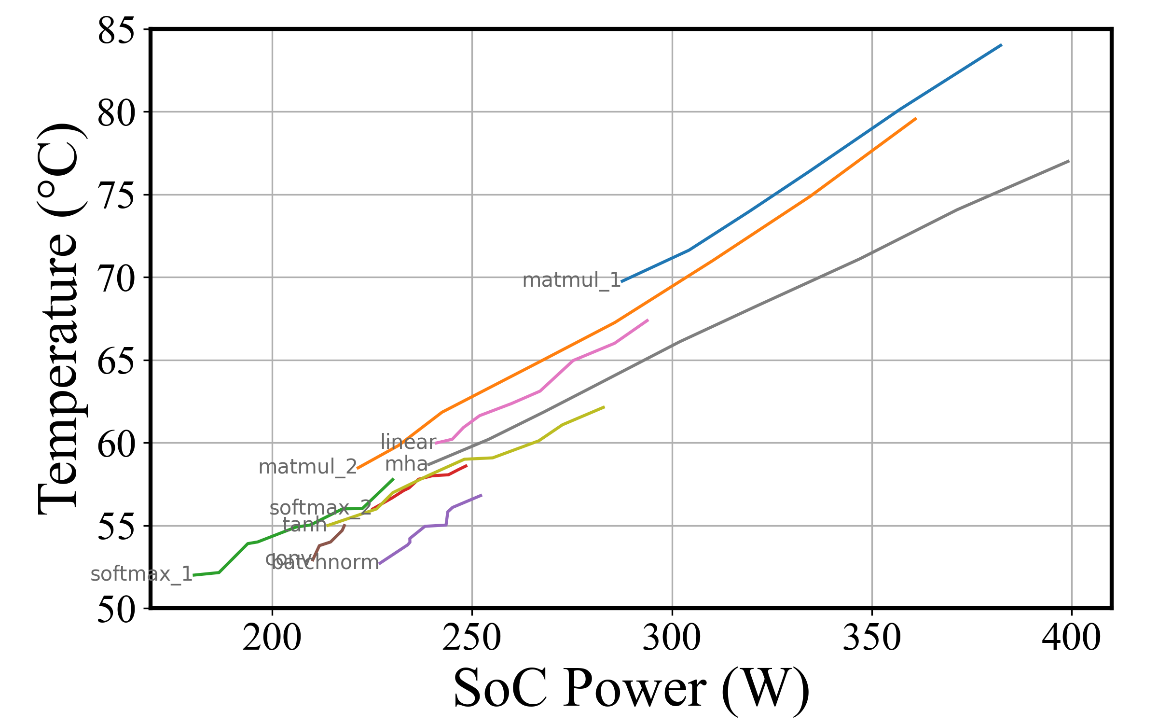 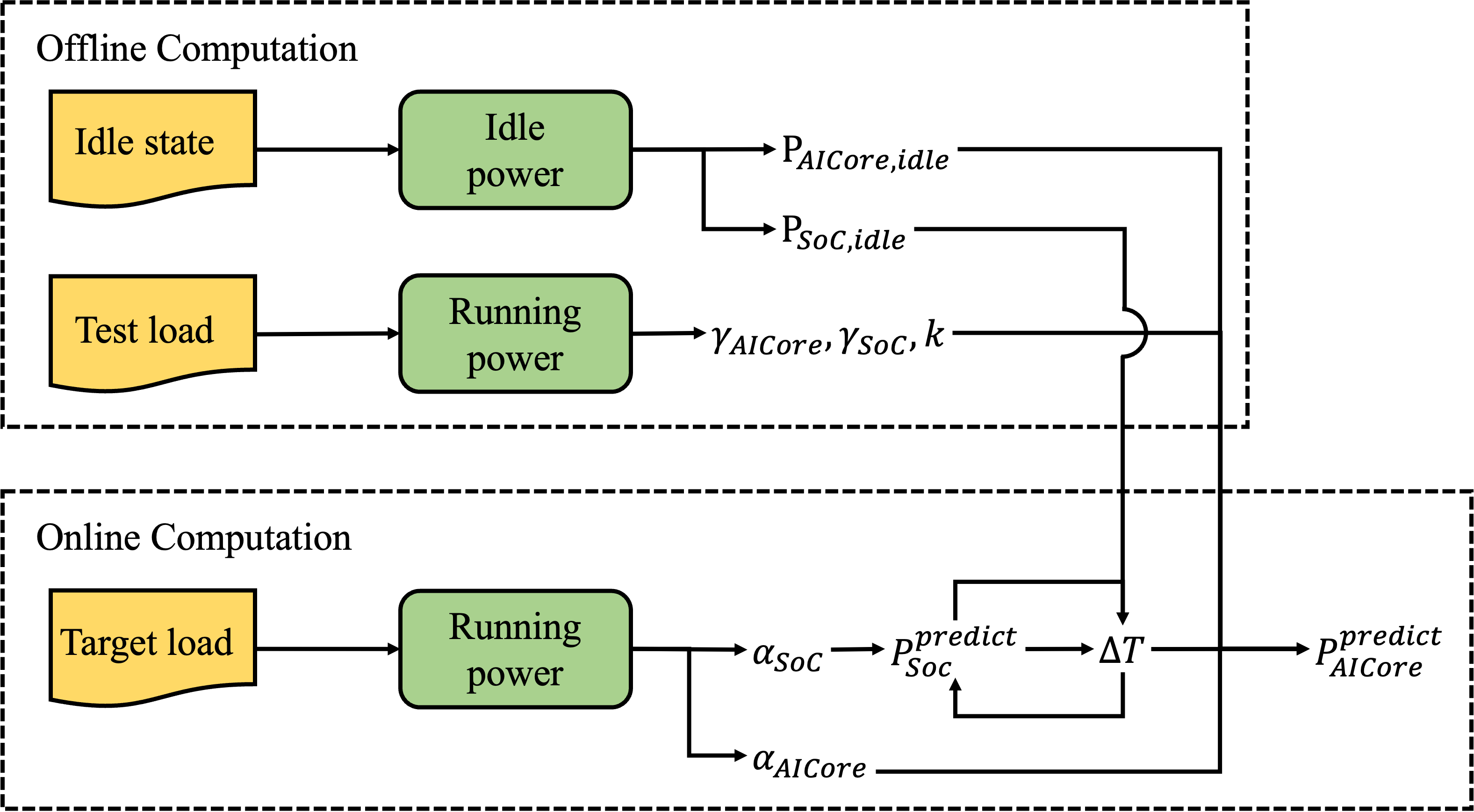 Relationship Between Temperature and SoC Power.
20
The Construction of a power model.
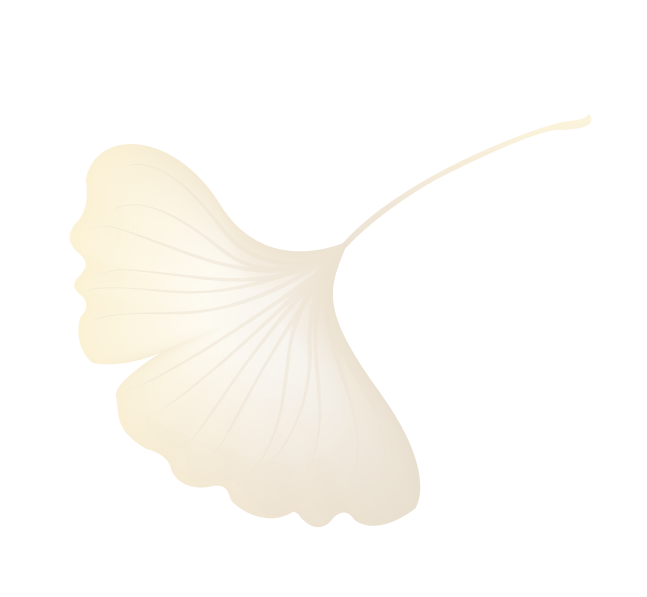 Introduction
Overview
Performance Model
Power Model
Strategy Generation
Evaluation
Conclusion
Outline
Strategy Generation
Challenge:
When reducing energy consumption, minimizing performance loss is important
To set a frequency for each operator, search space is very large (>10k)

Solution:
Operator classification
Preprocessing and frequency point merging
Genetic algorithm-based search
22
Strategy Generation
Operator classification: We categorize operators into two types: those sensitive to AICore frequency and those insensitive.
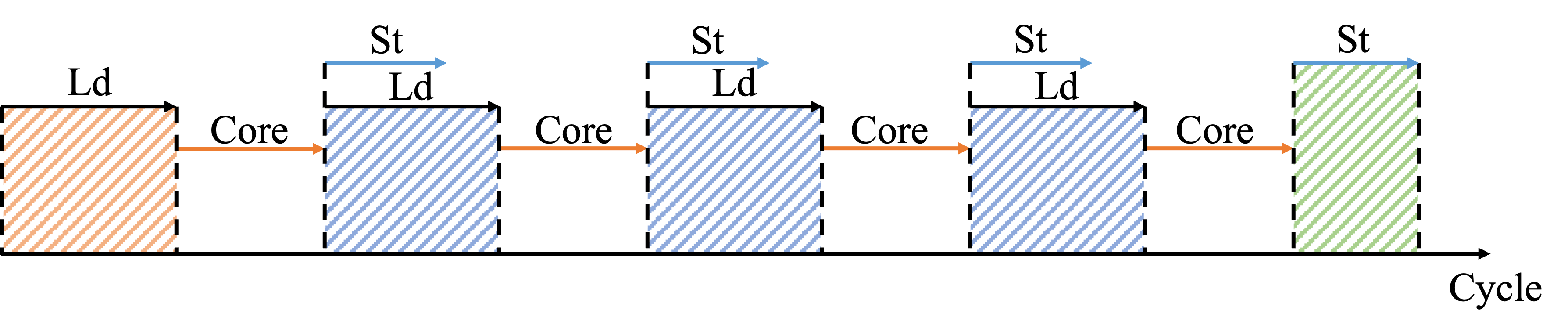 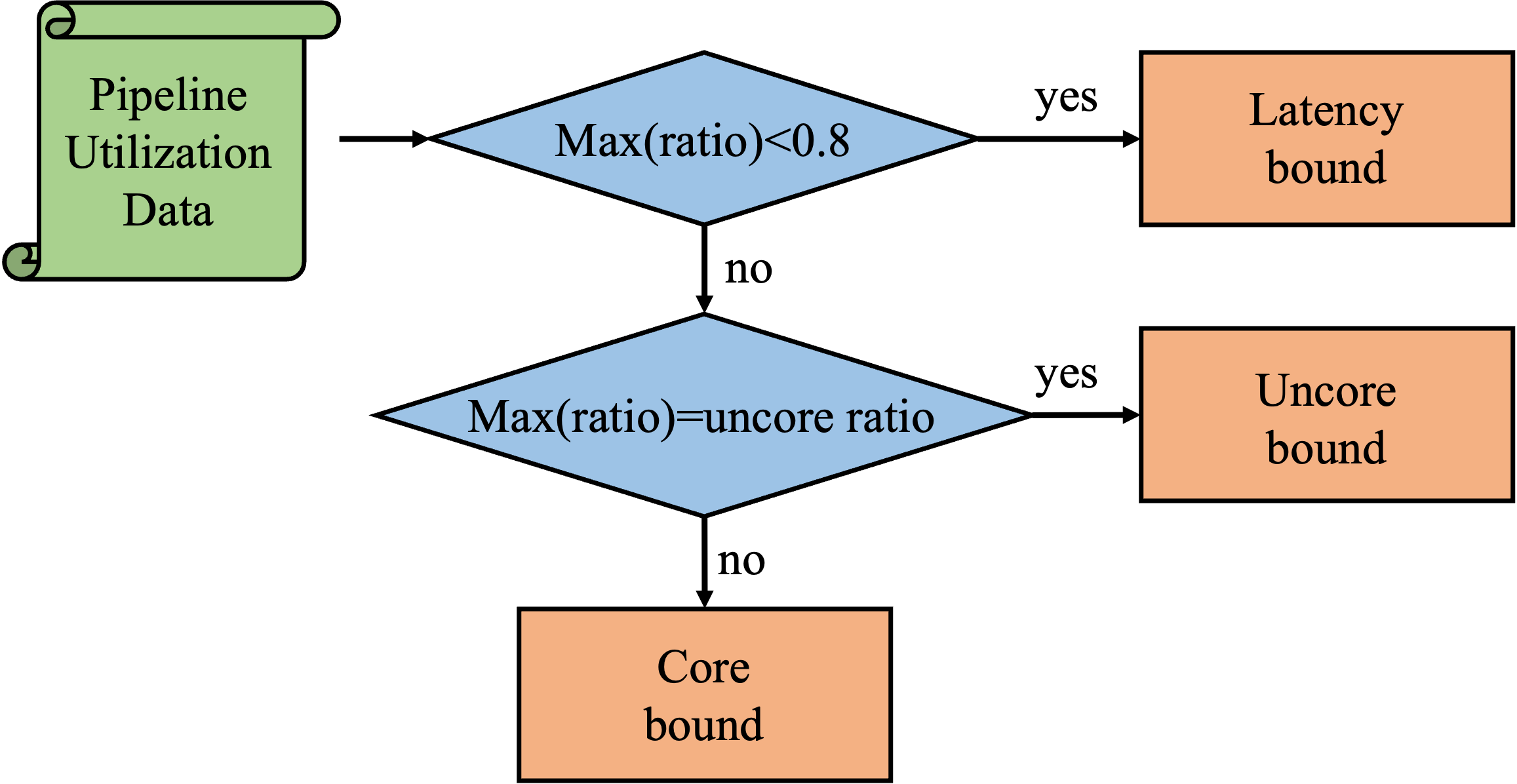 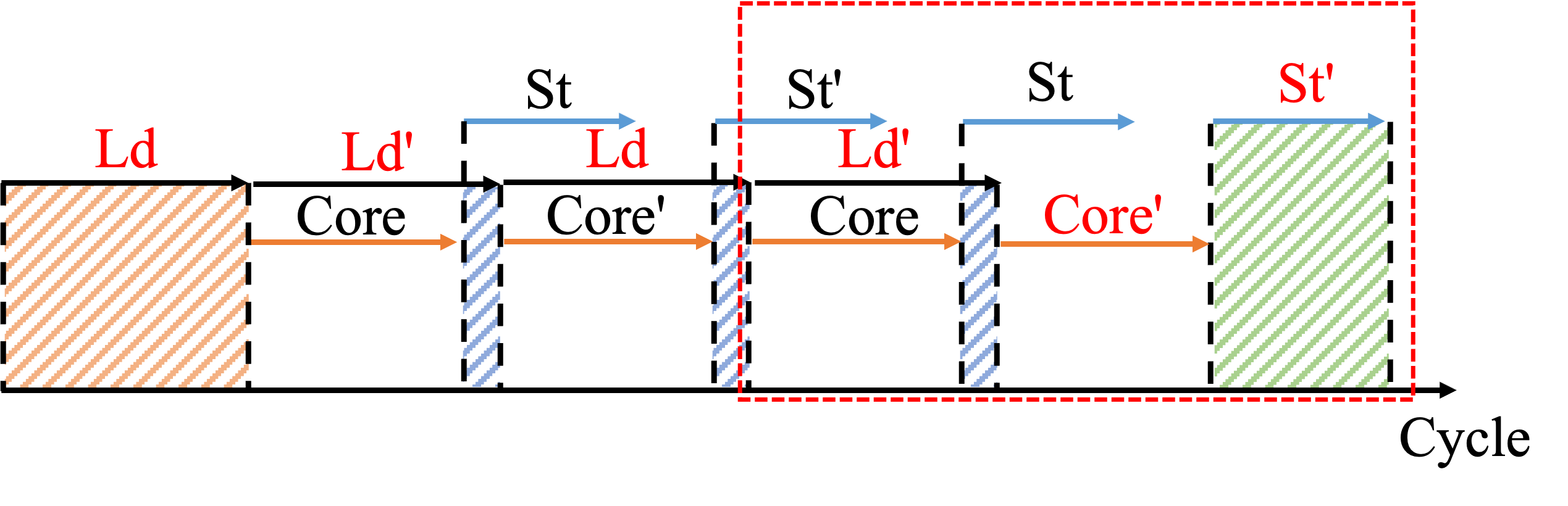 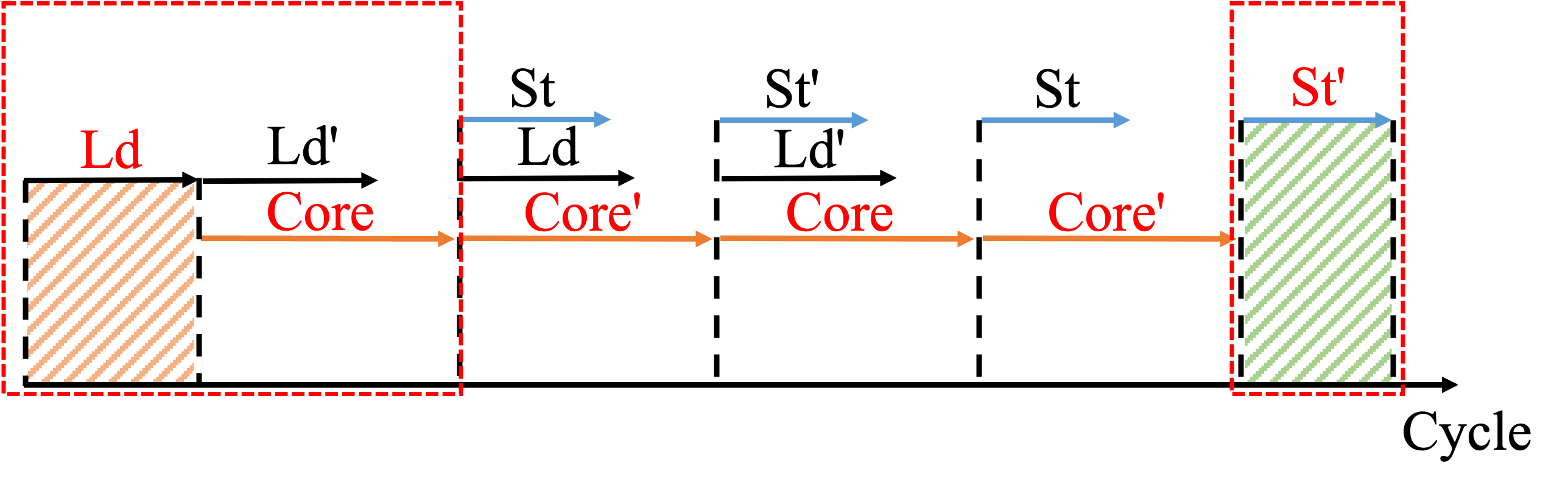 Classification of operators based on their sensitivity to AICore frequency.
23
Strategy Generation
Preprocessing:

Gather the execution sequence and profiling data of operators

Analyse the bottleneck types

Devide the execution process into Low Frequency Candidate (LFC) and High Frequency Candidate (HFC)

Merge candidates with intervals shorter than a threshold with adjacent candidates
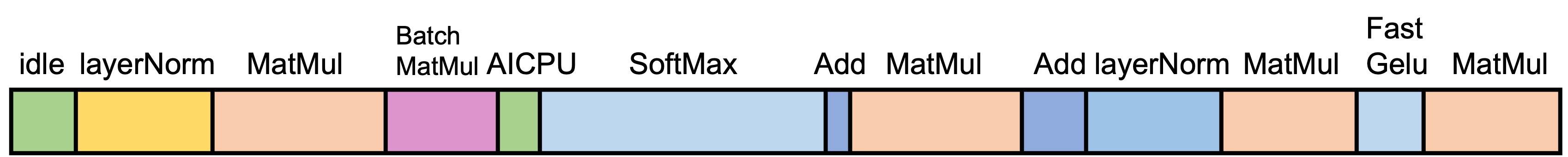 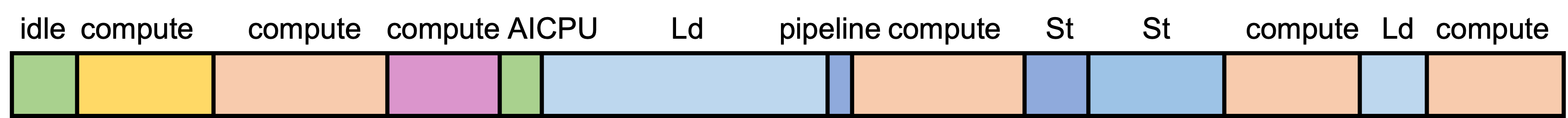 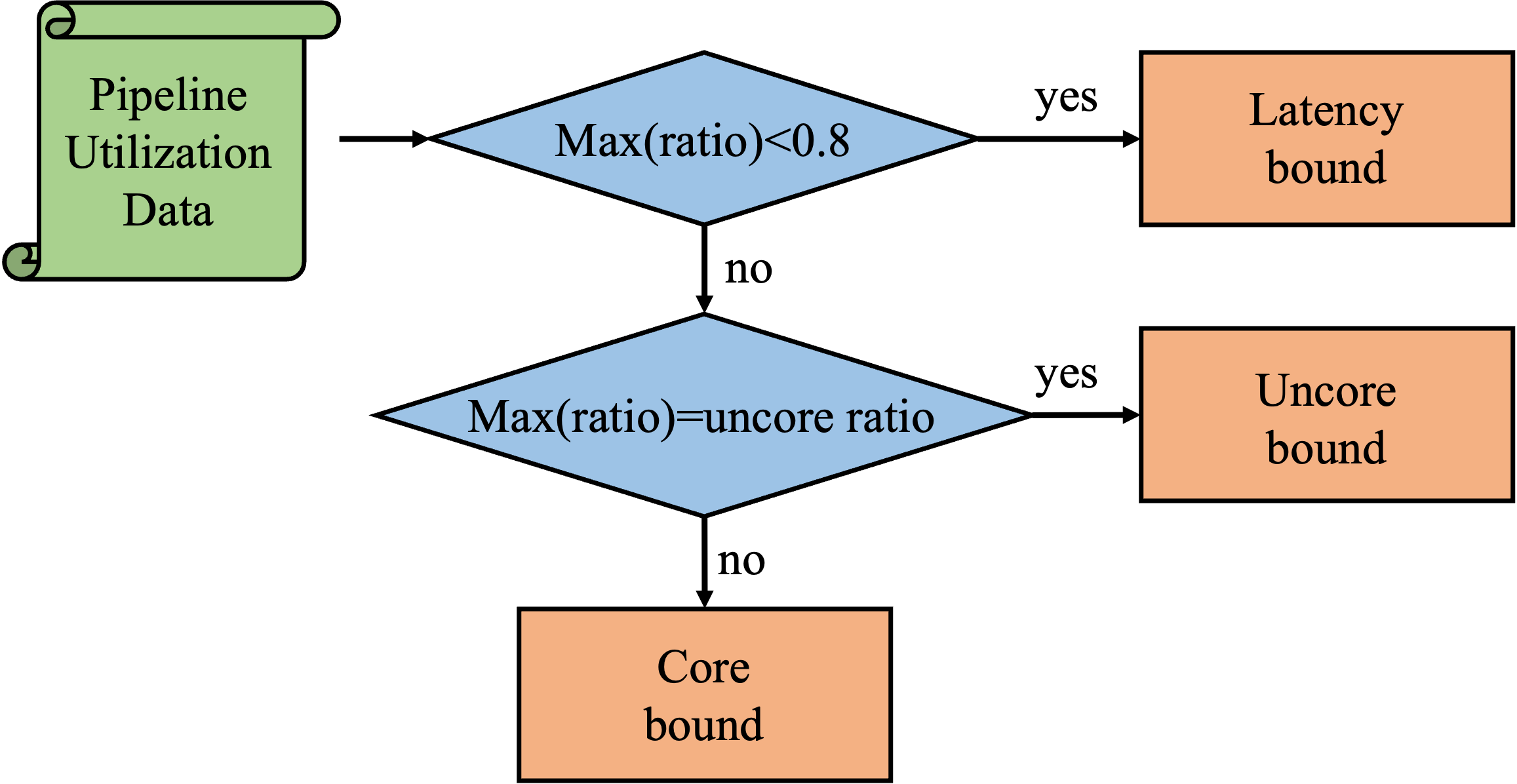 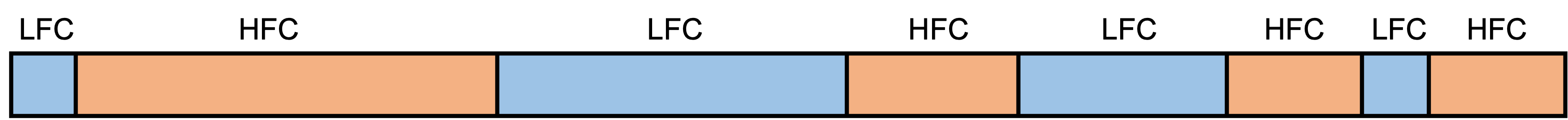 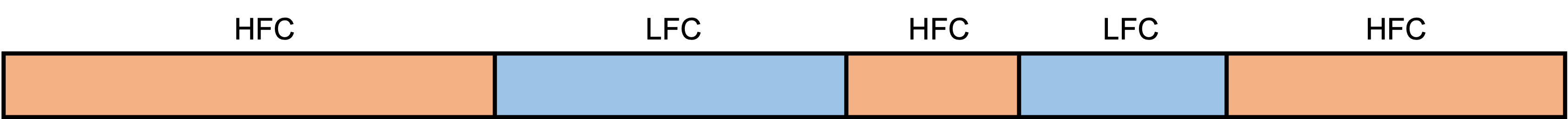 Illustrations of each preprocessing step.
24
Strategy Generation
Using a genetic algorithm to search for different NPU operating frequency combinations to obtain the optimal energy-efficient configuration.
Generation N, Individual 1
Generation N, Individual 2
Generation N, Individual 3
Generation N+1, Individual 1
Generation N+1, Individual 1
Generation N+1, Individual 1
Mutation
Crossover
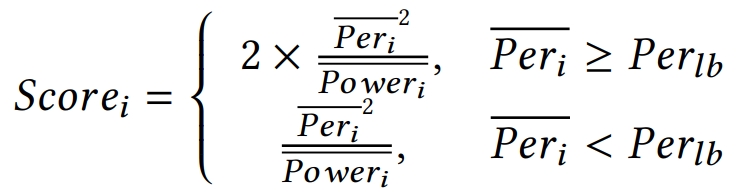 25
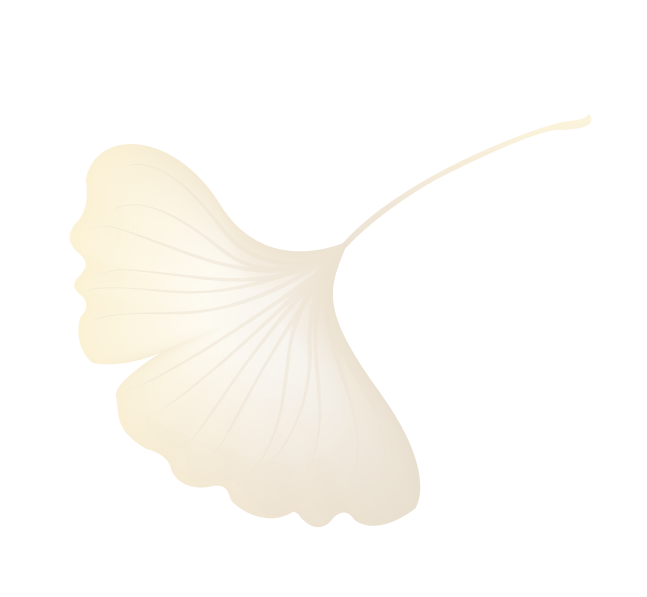 Introduction
Overview
Performance Model
Power Model
Strategy Generation
Evaluation
Conclusion
Outline
26
Evaluation
Testbed Introduction:
The Ascend NPU allows frequency adjustment with automatic voltage adaptation by its firmware. 
It supports frequencies ranging from 1000MHz to 1800MHz in 100MHz increments.
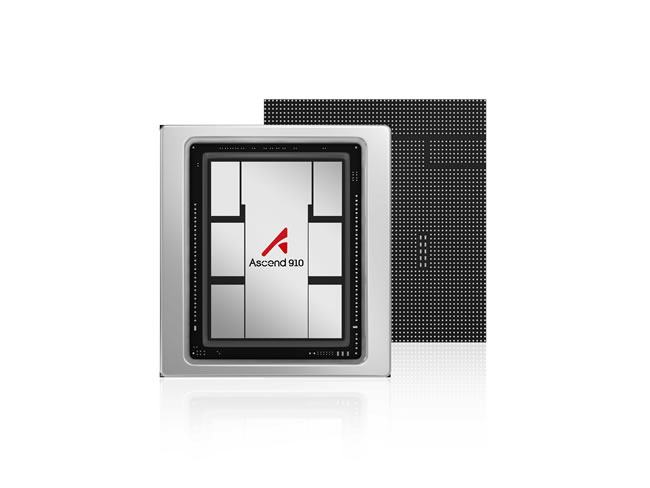 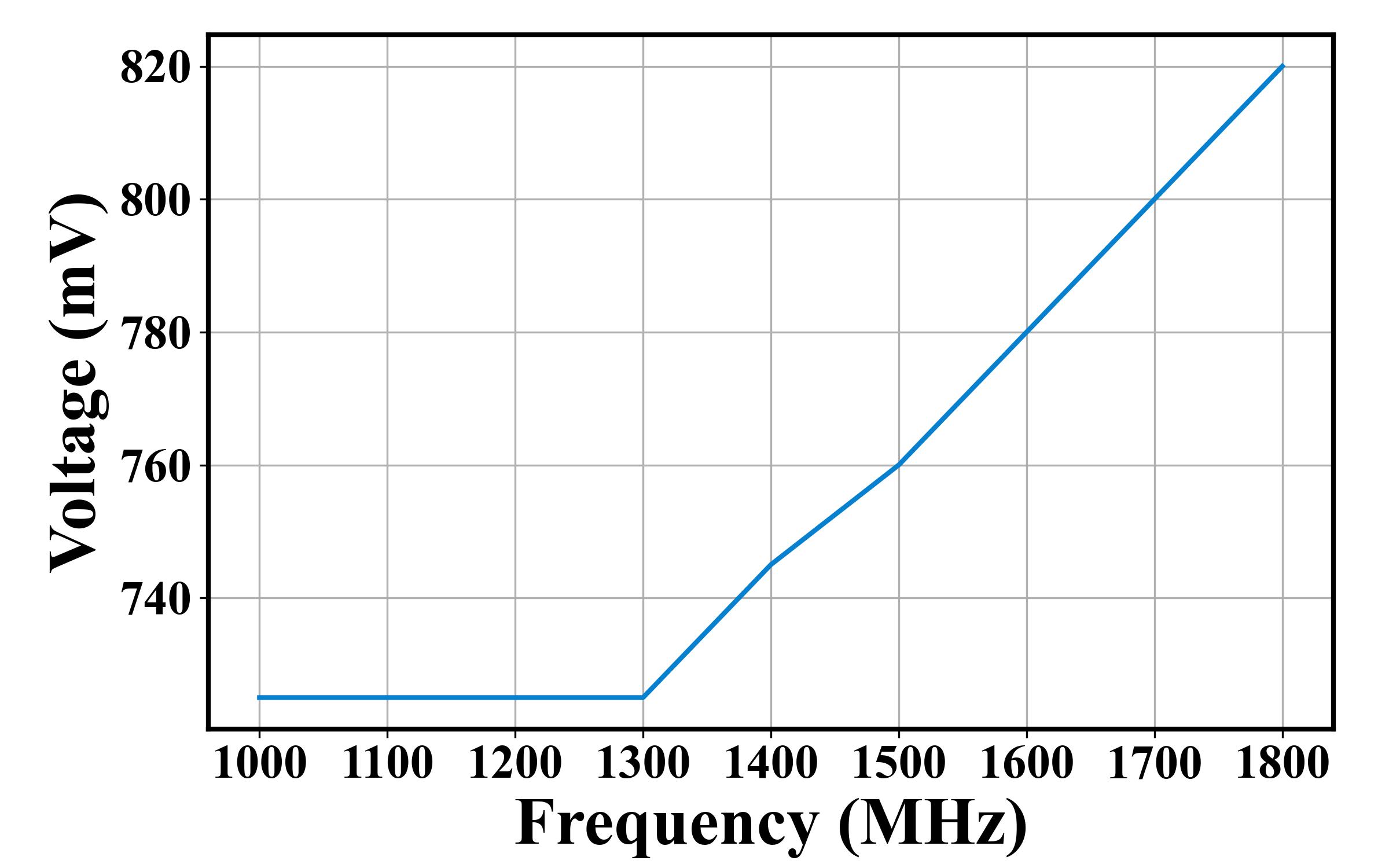 Huawei Ascend
Voltage-Frequency on Ascend NPU
Evaluation
Performance Model:
Workload: Over 5,000 operators across 6 frequency points, totaling over 30,000 data points.
We compare three different functions for fitting.
The one we use for fitting achieves an average prediction error of just 1.96%.
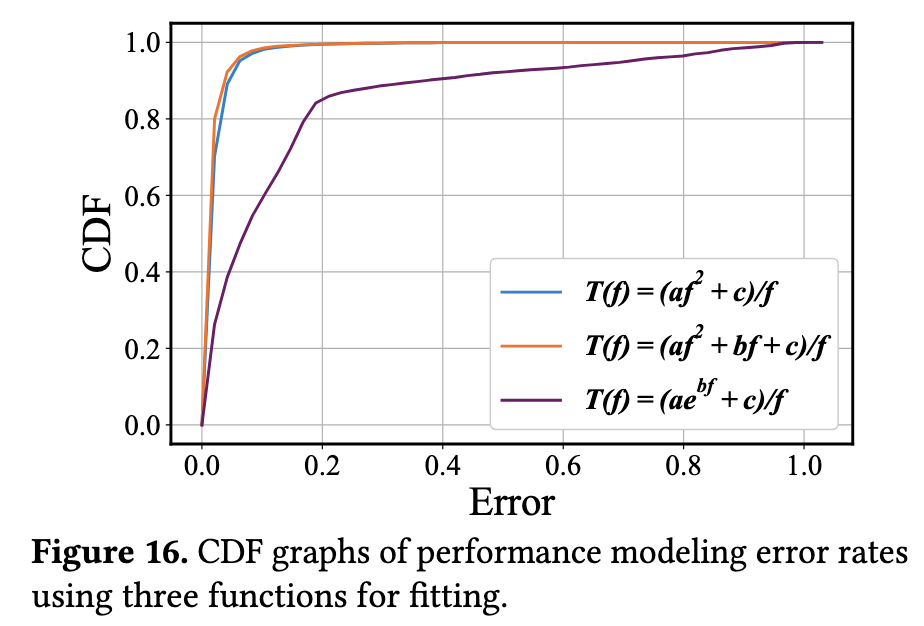 Error of predicted results of our Performance model
Evaluation
Performance Model:
Workload: the training of GPT3, Bert, VGG19, ResNet50, ViT models, and Softmax and Tanh operators. 
The model achieves an average prediction error of just 4.62% across multiple common workloads.
Error of predicted results of our power model
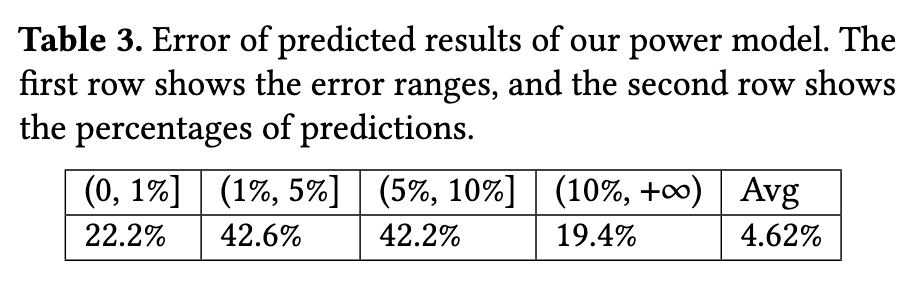 29
Evaluation
Fine-Grained Frequency Scaling :
Workload: the training of GPT3, Bert, ResNet50 and ResNet152 with different performance loss target. 
With a 2% performance loss target, an average performance loss of 1.76% achieves a 13.44% reduction in AICore energy consumption.
End-to-End Experimental Results
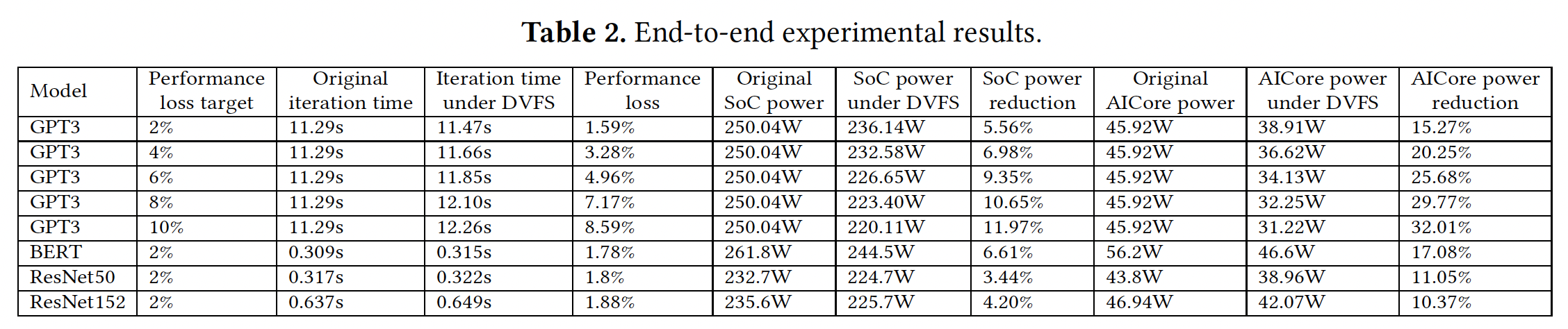 30
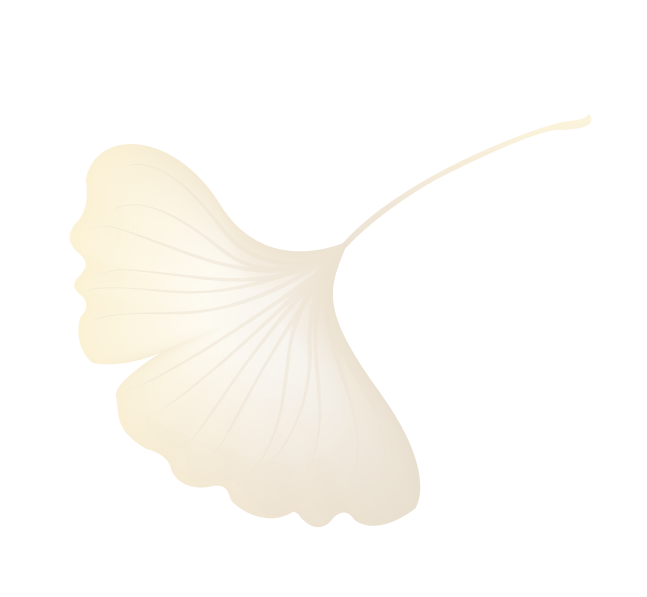 Introduction
Overview
Performance Model
Power Model
Strategy Generation
Evaluation
Conclusion
Outline
31
Conclusion
We optimize the end-to-end process of model training for energy efficiency.
We construct a white-box performance model with an average error of 1.96%.
We construct a power model incorporating a temperature-dependent factor, with an average error of 4.62%.
We propose a DVFS strategy for accelerators supporting millisecond-level DVFS control. Experiments demonstrate a reduction in AICore power by 13.44%, while limiting performance degradation to 1.76%.
32
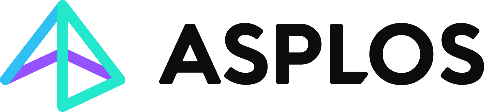 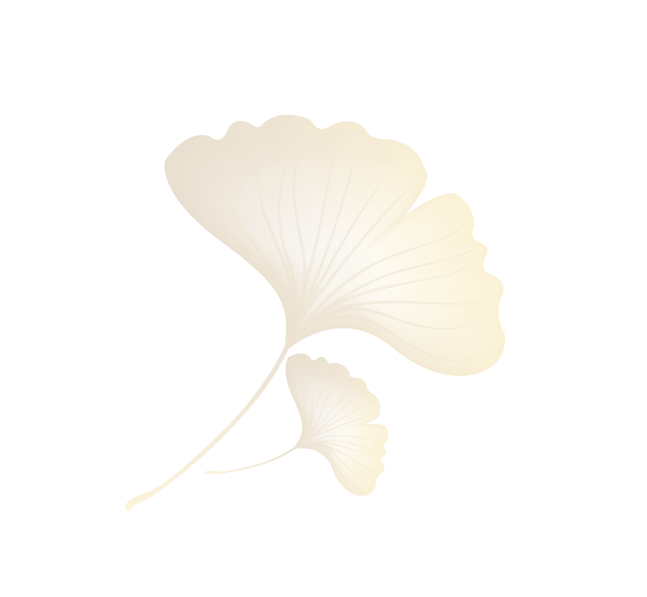 ASPLOS 2025
2025/7/14
Rotterdam, The Netherlands
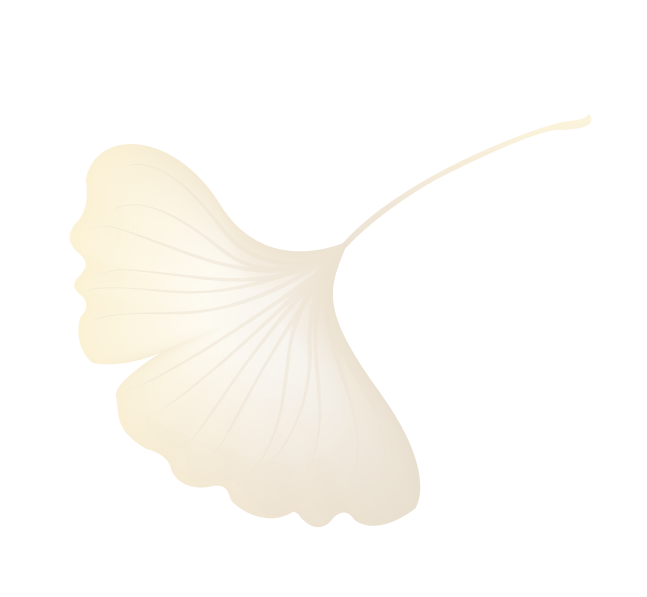 Thank you!
wangzb@smail.nju.edu.cn
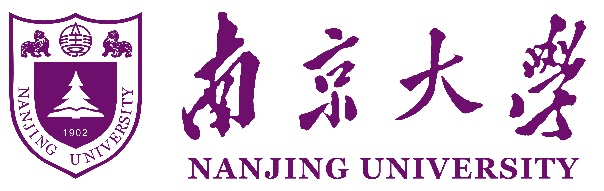 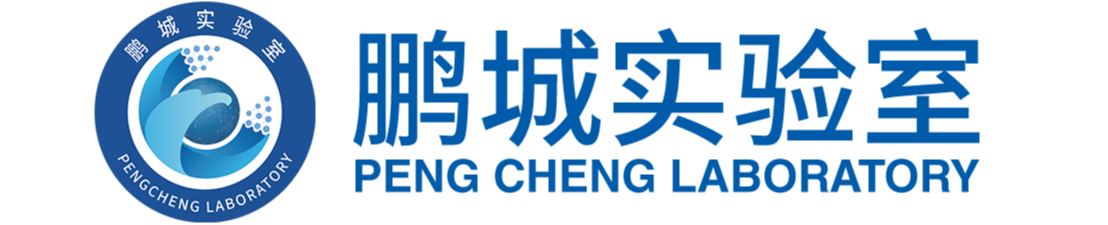 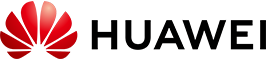